Information Retrieval and Search EnginesIST 441Introduction to course and search engines
C. Lee Giles
David Reese Professor, College of Information Sciences and Technology
Graduate Professor of Computer Science and Engineering
Courtesy Professor of Supply Chain and Information Systems

The Pennsylvania State University, University Park, PA, USA
giles@ist.psu.edu
http://clgiles.ist.psu.edu/IST441
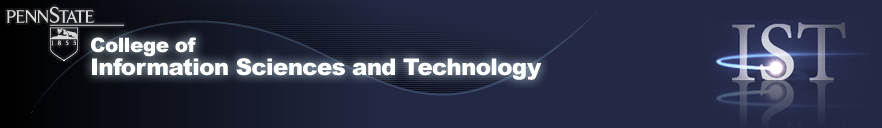 IST 441 - OER
IST441 is a mostly an Open Educational Resource class.

“Open educational resources (OERs) are freely accessible, openly licensed text, media, and other digital assets that are useful for teaching, learning, and assessing as well as for research purposes.”

All material in IST441 that is not private, is open, free, and online.
wikipedia
Open online course homepage
Everything you need to know about the course
http://clgiles.ist.psu.edu/IST441
Or put IST441 into Google
Read this page carefully – a question about it will be on the exam
One big project – 35%
Exercises – 30%
One in class exam – 30%
Participation – 5%
Schedule
Grades on Canvas
Professor C. Lee Giles
http://clgiles.ist.psu.edu
Intelligent and specialty search engines; cyberinfrastructure for science, academia and government; big data
Modular, scalable, robust, automatic science and technology focused cyberinfrastructure and search engine creation and maintenance
Large heterogeneous data and information systems
Specialty science and technology search engines for knowledge discovery & integration
CiteSeerx (all scholarly documents – focus on computer science)
ChemXSeer (e-chemistry portal)
CollabSeer (collaboration search)
CSSeer  (expert finding)
Scalable intelligent tools/agents/methods/algorithms
Information, knowledge and data integration
Information and metadata extraction; entity recognition
Chemical formulae & names, tables, and figures
Unique search, knowledge discovery, information integration, data mining algorithms
Expert and collaboration recommendation
Research evaluation
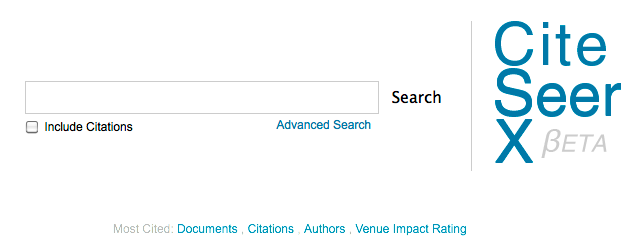 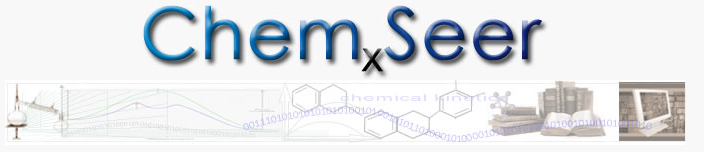 Professor C. Lee Giles
David Reese Professor – IST; graduate Professor - CSE
Adjunct Professor – Princeton, Pennsylvania, Columbia, Pisa, Trento
Graduated over 30 PhDs
Fellow - ACM, IEEE, INNS. IEEE Pioneer Award in Neural Networks, INNS Gabor Award
Published over 600 papers with over 48,000 citations and h-index of 107, most use machine and deep learning and AI
Intelligent and specialty search engines; cyberinfrastructure for science, academia and government; big data; deep learning
Modular, scalable, robust, automatic science and technology focused cyberinfrastructure and search engine creation and maintenance
Large heterogeneous data and information systems
Specialty science and technology search engines for knowledge discovery & integration
CiteSeerx (all scholarly documents – initial focus on computer science) (NSF funded)
MathSeer (new math search engine) (Sloan funded)
BBookX, ( Book generation, Question generation) (TLT funded)
Scalable intelligent tools/agents/methods/algorithms
Information, knowledge and data integration
Information and metadata extraction; entity recognition
Pseudocode, tables, figure, chemical formulae, equations, & names extraction
Unique search, knowledge discovery, information integration, data mining algorithms
Text in wild – machine reading, deep learning
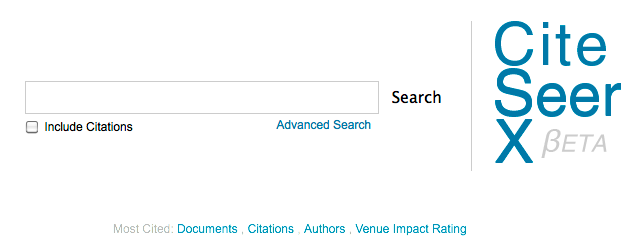 Strong collaboration record (over 400 collaborators).
 Lockheed-Martin, FAST, Raytheon, IBM, Ford, Alcatel-Lucent, Smithsonian, Internet Archive, DARPA, Yahoo, Dow Chemical NSF, Sloan, Mellon
What this course is about
Search engines
How they work 
What they do
Information retrieval
Foundations for searching search engines
Web search
Crawling the web for what to search/index
Text processing
Representation models
Big data processing for text
Managing big data
How to scale up
Building an actual search engine
Class Description
Readings and Lectures
Participation
Exercises – very important, preparation for the exam
One exam in class closed book
All previous exams made available
Projects
Build 2 specialty search engines (SSEs)
Class defines the search project
Built with Lucene, Elasticsearch, Scrapy, others
Who uses Lucene
Build a Google Programmable Search Engine (GPSE), previously called a Google Custom Search engine (CSE)
Comparison of these two
Instructor and TA receives (reviews) search engine at the end of the semester and receives link to your GPSE
Presentations on the building of specialty search engines
Report on search engine at end of semester
Guest seminars
Grading
One search engine team project for the entire semester
Teams and Projects
Teams will work on their search engine project. 
Graduate students will have individual assignments. Projects will be approved by the instructor.
Teams will be assigned by the instructor & TA.
There will be team presentations on their projects.

Exercises are individual projects.

Please fill out the individual experience forms.
Google Programmable Search Engine (GPSE)
Sotfware/hardware used
Software (all open source)
Lucene indexer 
Elasticsearch API
Scrapy web crawler
Jupiter notebook
Hardware
Infrastructure provided by IST IT
You can use your own – discuss with instructor
Elasticsearch
users
Elasticsearch Conferences
What will be covered
Search engines as information retrieval systems and how they work
Scaling of search – Complexity - Big O
Evaluation
Text processing
Vector models (used in machine learning, NLP, rec systems)
Indexers
Queries
Crawlers
Ranking
SEO/spam
Neural ranking
Google and link analysis
Bigtable
Internet and web
Web structure
Semantic search (next generation)
What is not coveredbut could be
Probabilistic and NLP search engines
Indri
Xapian
Other open source text search
Zettair
Sphinx
Image, video, nontext search
Text clustering
K means, hierarchical, flat, 
Machine and deep learning information retrieval
NN4IR
Recommender systems
What is not coveredbut could be
Probabilistic and NLP search engines
Indri
Xapian
Other open source text search
Zettair
Sphinx
Image, video, nontext search
Text clustering
K means, hierarchical, flat, 
Machine and deep learning information retrieval (now covered – being used by Google)
NN4IR
Recommender systems
Math/data structures used
Little theory; lots of algorithms, math and heuristics

Set theory
Vector and matrix manipulation
Indexing (no databases!)
Graphs
Ranking
Scaling – Big O
What is information
Sizes of things
mega, giga, tera, peta, exa, zeta, yotta
How much is there?
Methods of estimation 
Focus on text
Cost of search engine work and scaling
How does search scale with numbers of users, documents, algorithms for implementation
What are measurements of scale
Algorithmic complexity
Worst case scenario – Big O
Retrieval evaluation
Set based theoretic models

Precision vs recall; tradeoffs
F number – combine the above
False positives vs false negatives; true positives vs true negatives
Properties of text - Text processing
Documents models
Text as a mathematical vectors
Tokenization, lemmatization of words
Zipf distribution of text
Documents as matrices made up of text vectors
Weight of vectors
Bag of word models
Term frequencies, inverse document frequencies
Queries and Users
Query as a small document vector
Boolean vs vector queries
Natural language processing
Matching queries to the index
Use ranking methods to generate search engine results page
Who uses search engines and why
Ranking
Ranking - text
Text similarity 
Vector multiplies
Inner products vs cosine products
Ranking – graphs
Graphical ranking
PageRank vs hubs/authorities
Ranking – text & graphs
Modern search engines
PageRank, HITS, RankDex
Ranking – machine learning methods (Neural or Deep)
Storage, files, and access
Inverted index vs databases
Index creation and file structure
Posit files
Linear search
The Web
What the web looks like – graphical modeling
Web vs the internet
Web crawling
Bread vs depth first search algorithms
Robots.tex
Search engine spamming
Search engine optimization (SEO)
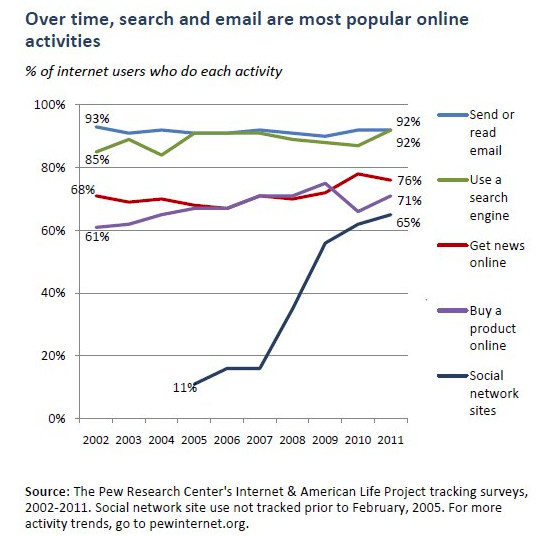 manyeyes visualization
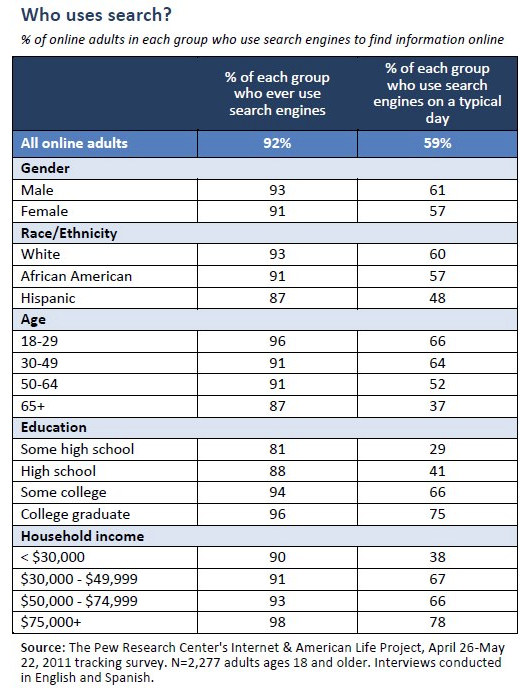 Search gains on email
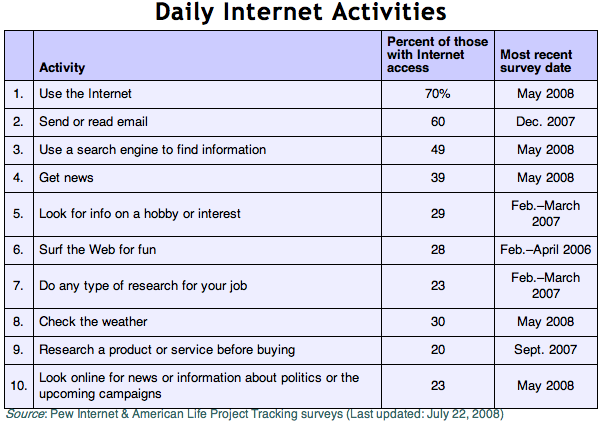 July 2008 Pew Internet Study
manyeyes visualization
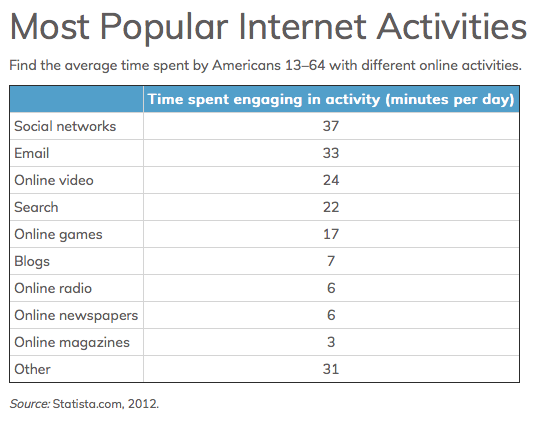 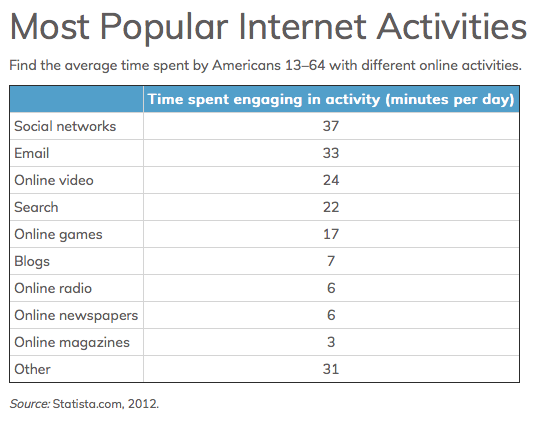 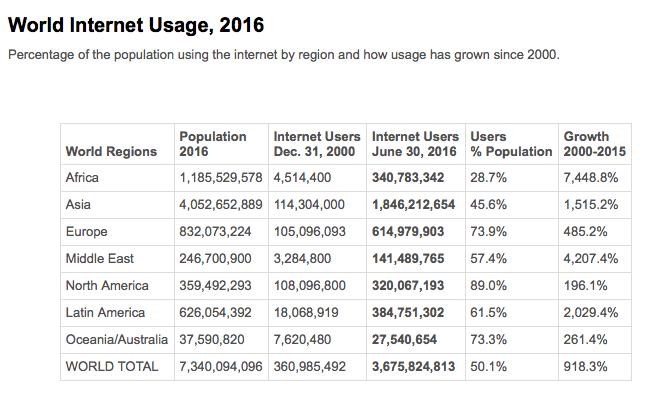 https://datareportal.com/global-digital-overview
https://www.internetworldstats.com/stats.htm
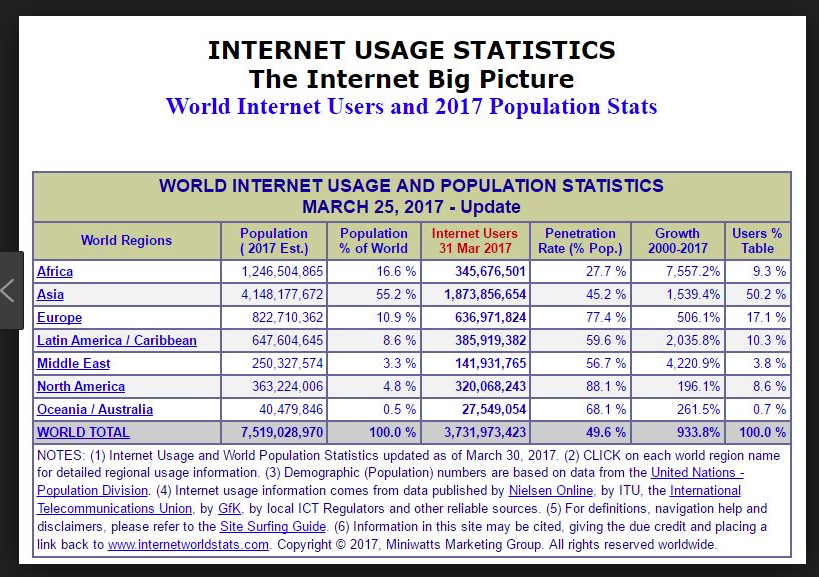 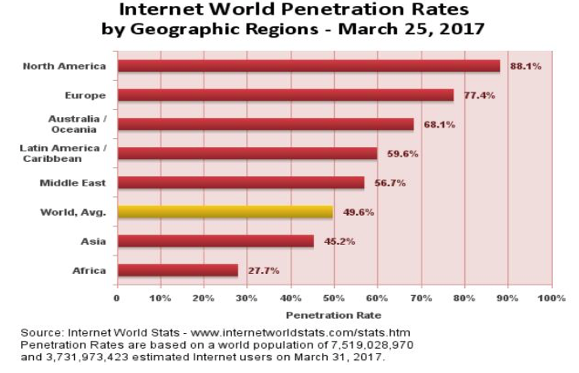 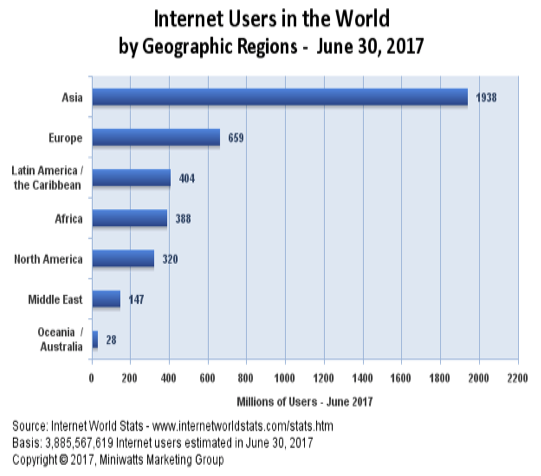 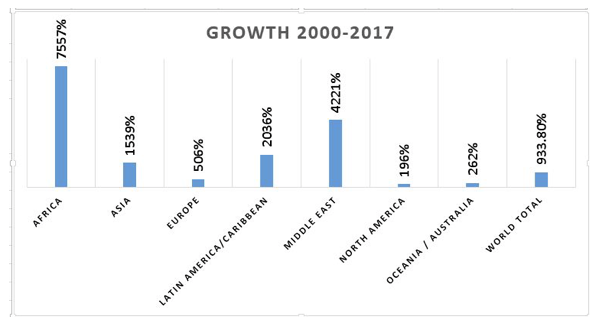 Web Search Engine Use and Commerce Continues to Grow
Pew Internet & American Life Internet Project Survey: Sept, 2005
- Search Engine News:
Search engine advertising revenues exceed TV networks
Walmart and other retailers express concern over Google
FOG replaces FOM
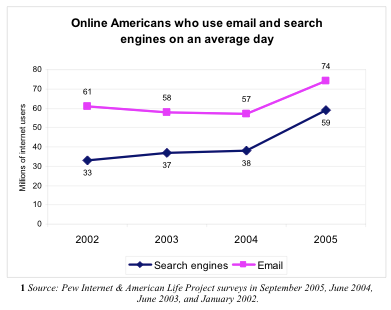 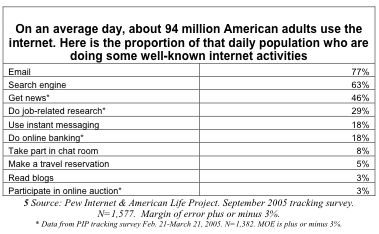 http://www.pewinternet.org
Web Search Engine Use and Commerce Continues to Grow
Pew Internet & American Life Internet Project Survey: August, 2008
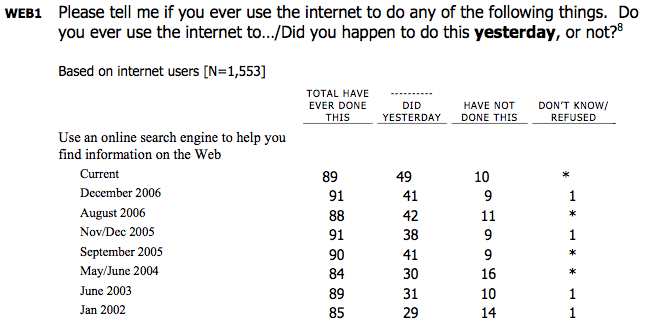 PewInternet
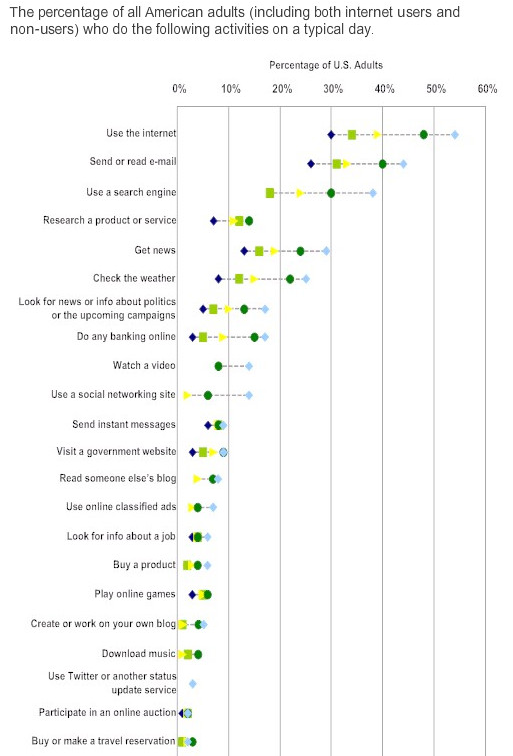 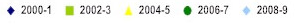 Web search engine use has new activities
Pew Internet & American Life Internet Project Survey: 2009
PewInternet
What did you search
for today?
Web Search Engine Use and Commerce Continues to Grow
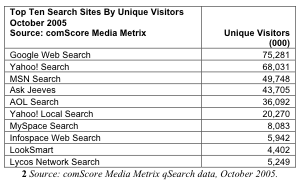 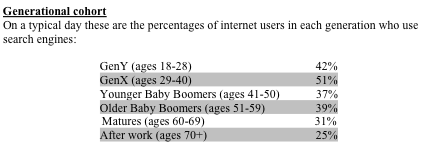 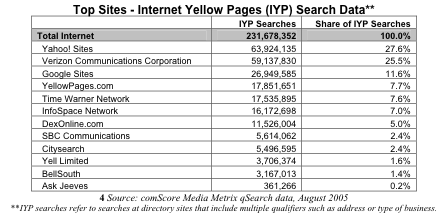 http://www.pewinternet.org
Search Engine Market Share
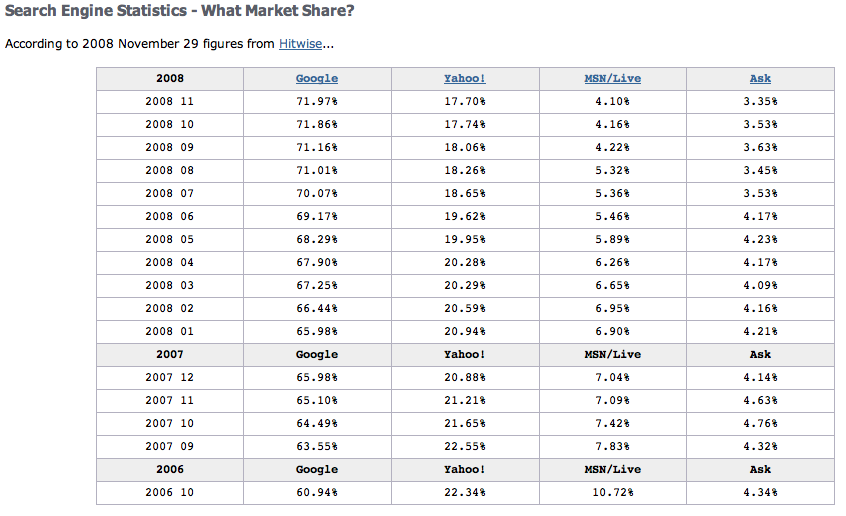 http://www.pewinternet.org
Search Engine Market Share - US
seoconsultants
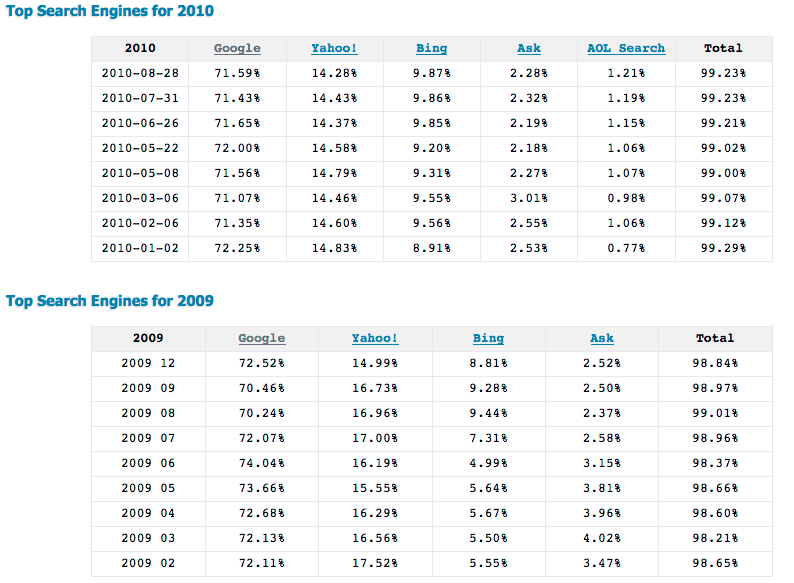 2009 Search Engine Market Share - US
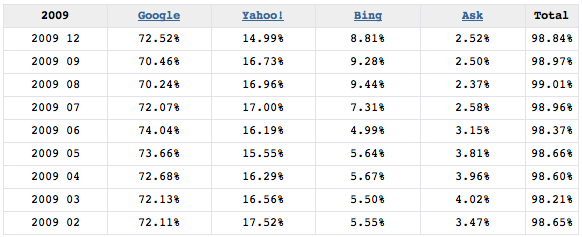 seoconsultants
Search Engine Market Share - US
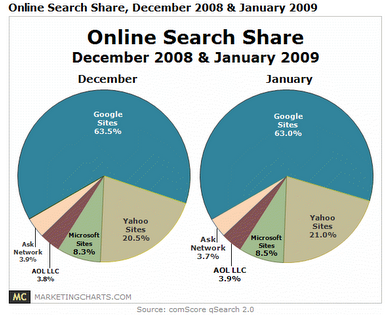 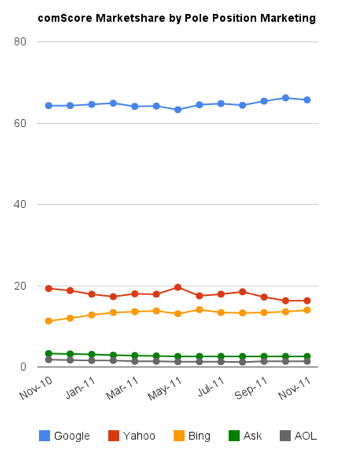 Search Engine Market Share - US
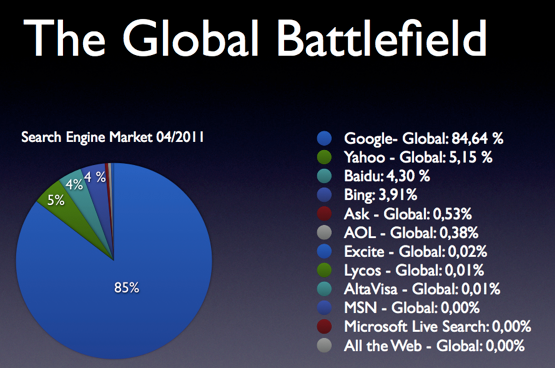 Search Engine Market Share
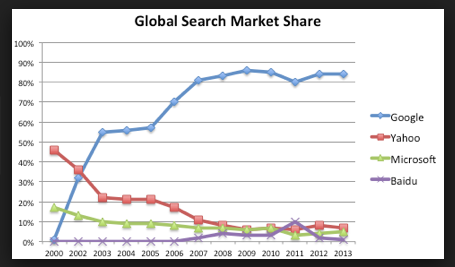 Multiplatform Usage 2016
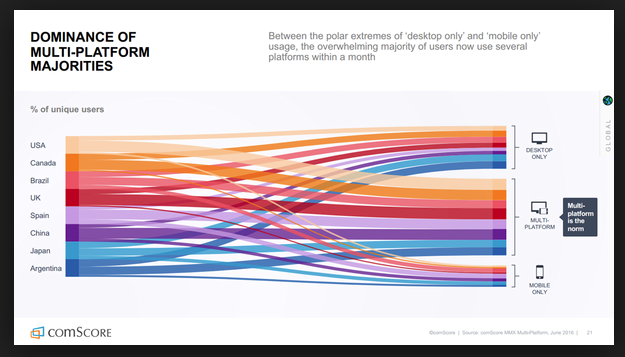 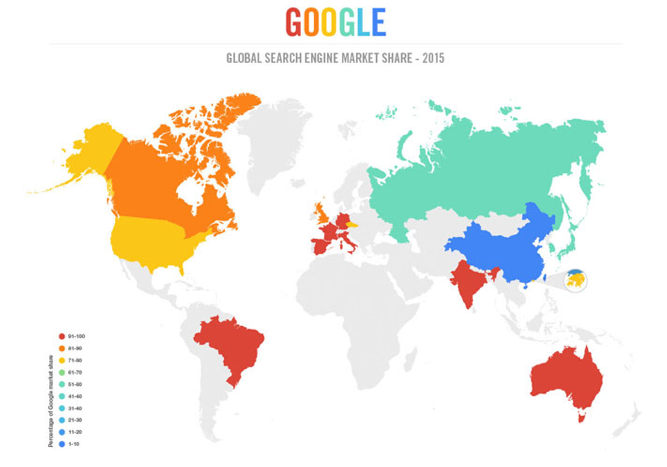 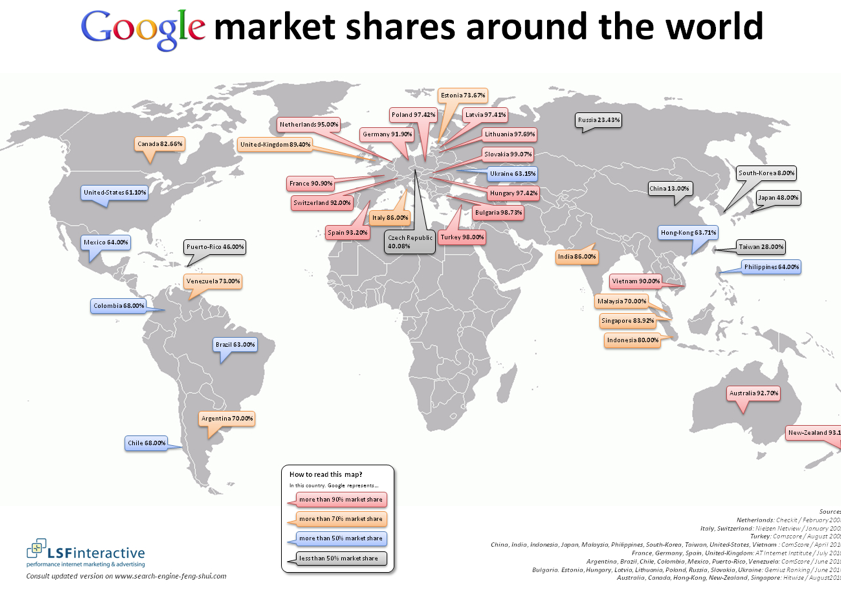 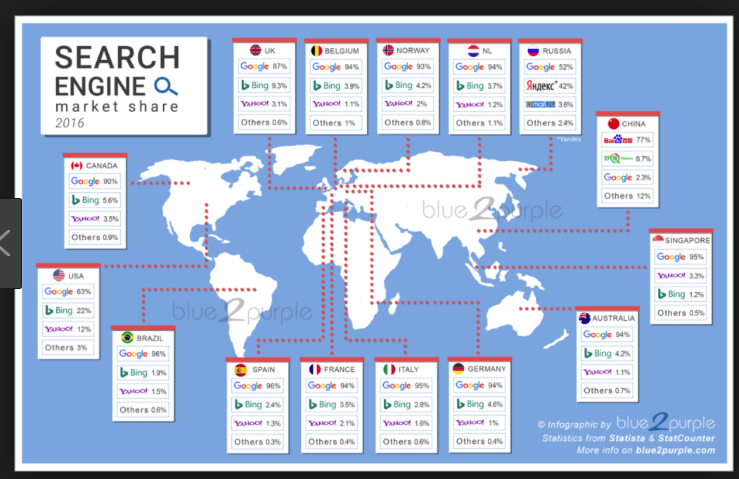 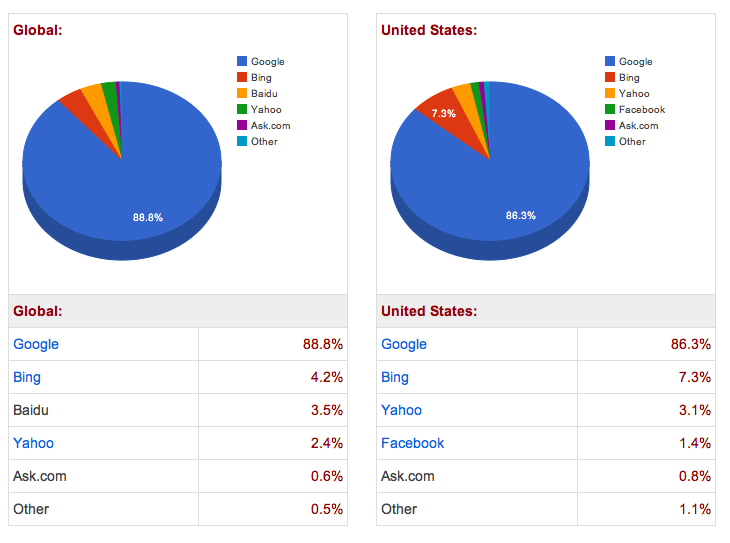 Dec 2012
2 billion internet users
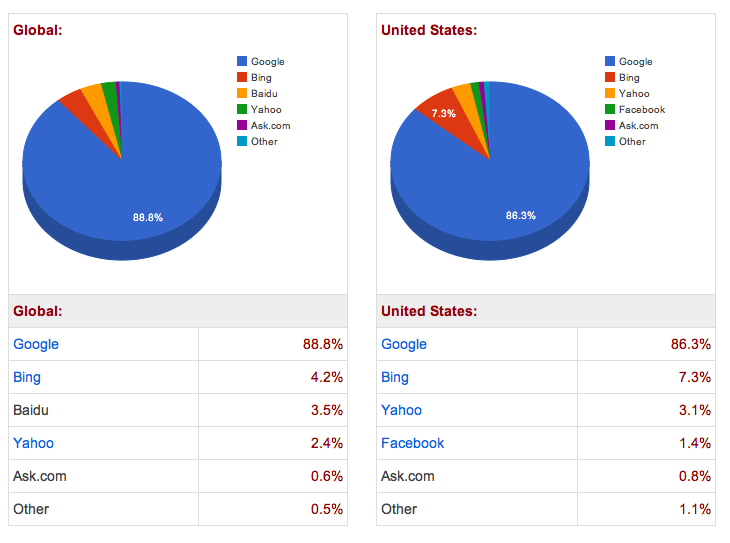 Dec 2012
2 billion internet users
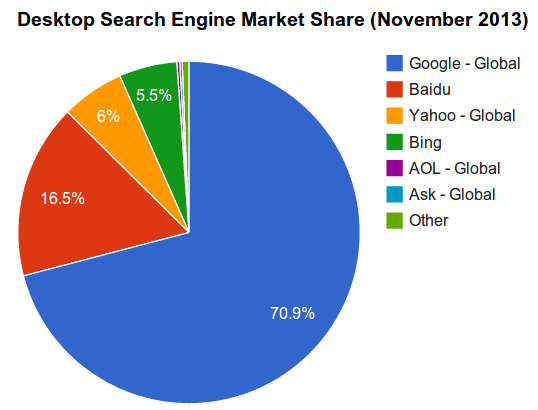 Nov 2013
2 billion internet users
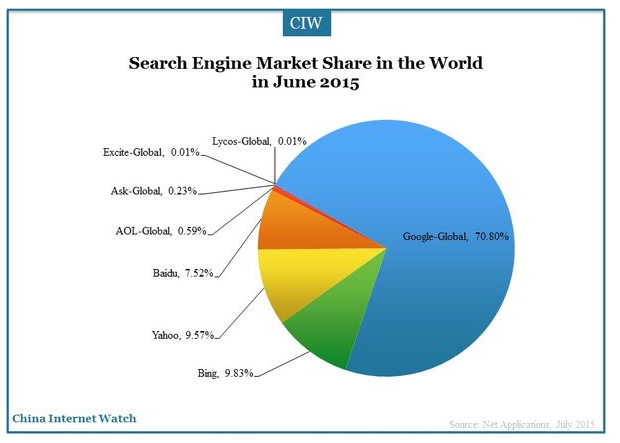 ~3 billion internet users
March 2017 – desktop users
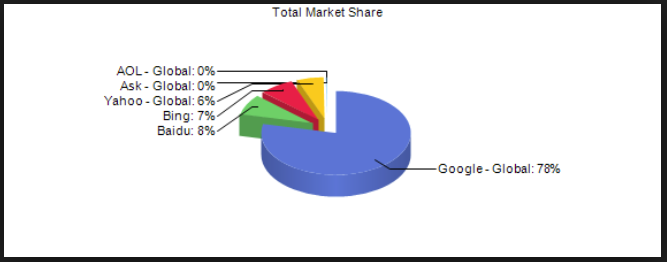 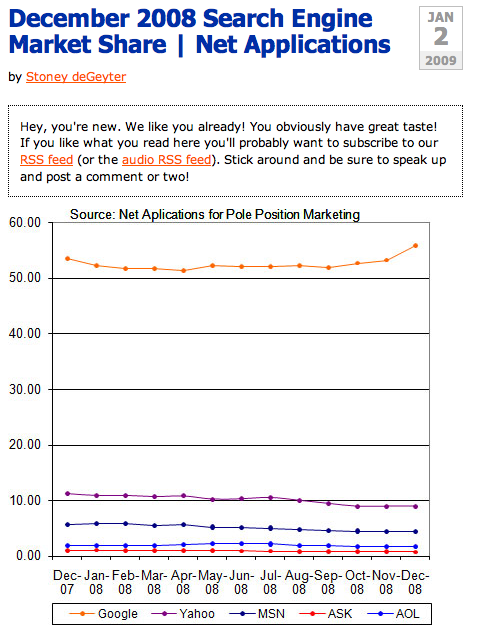 Search engine market share seems to be debatable
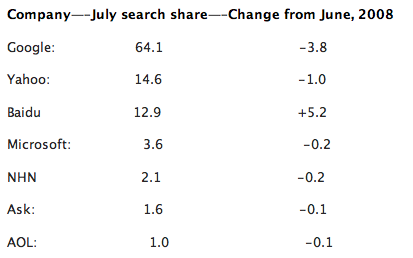 ComScore global share
Marketshare
Number of search engine queries  - US
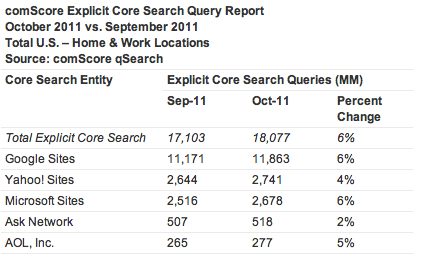 About 500M per day
ComScore global share
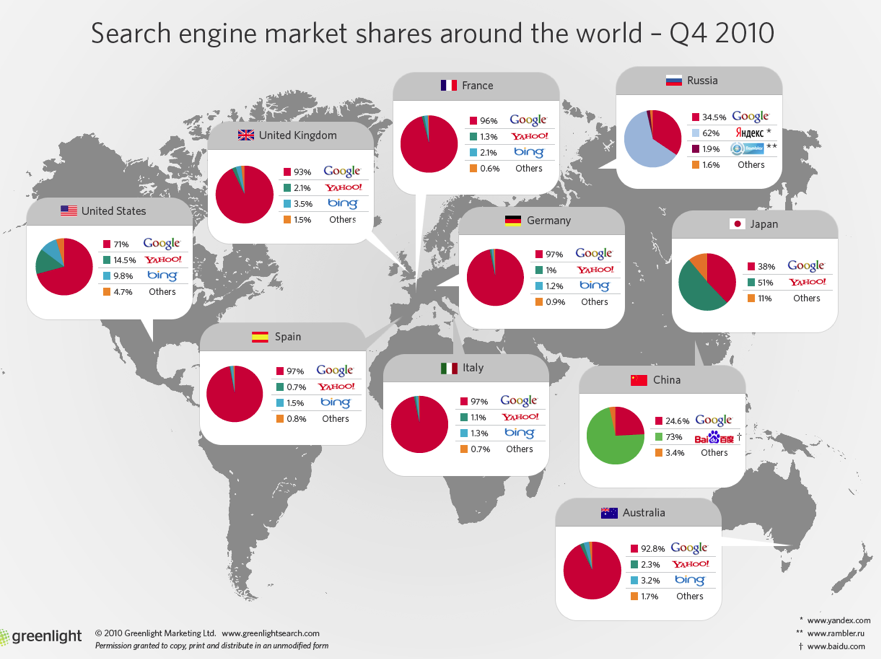 2012
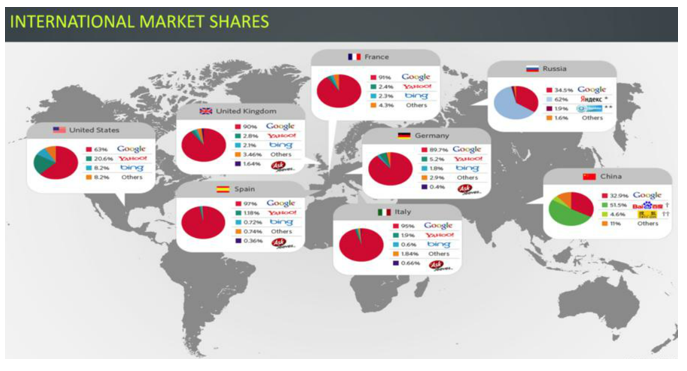 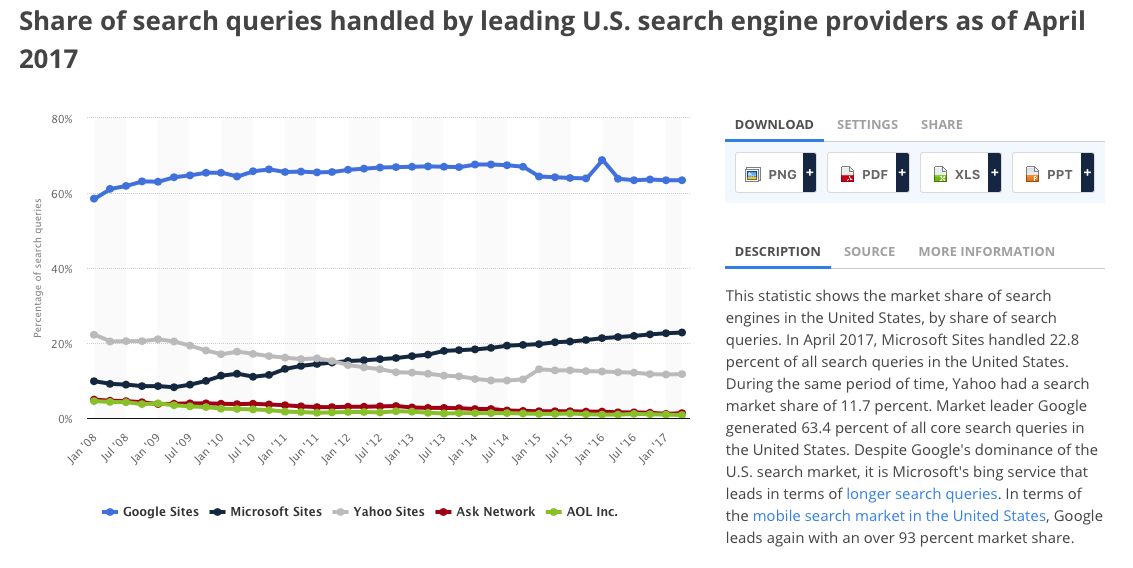 2012
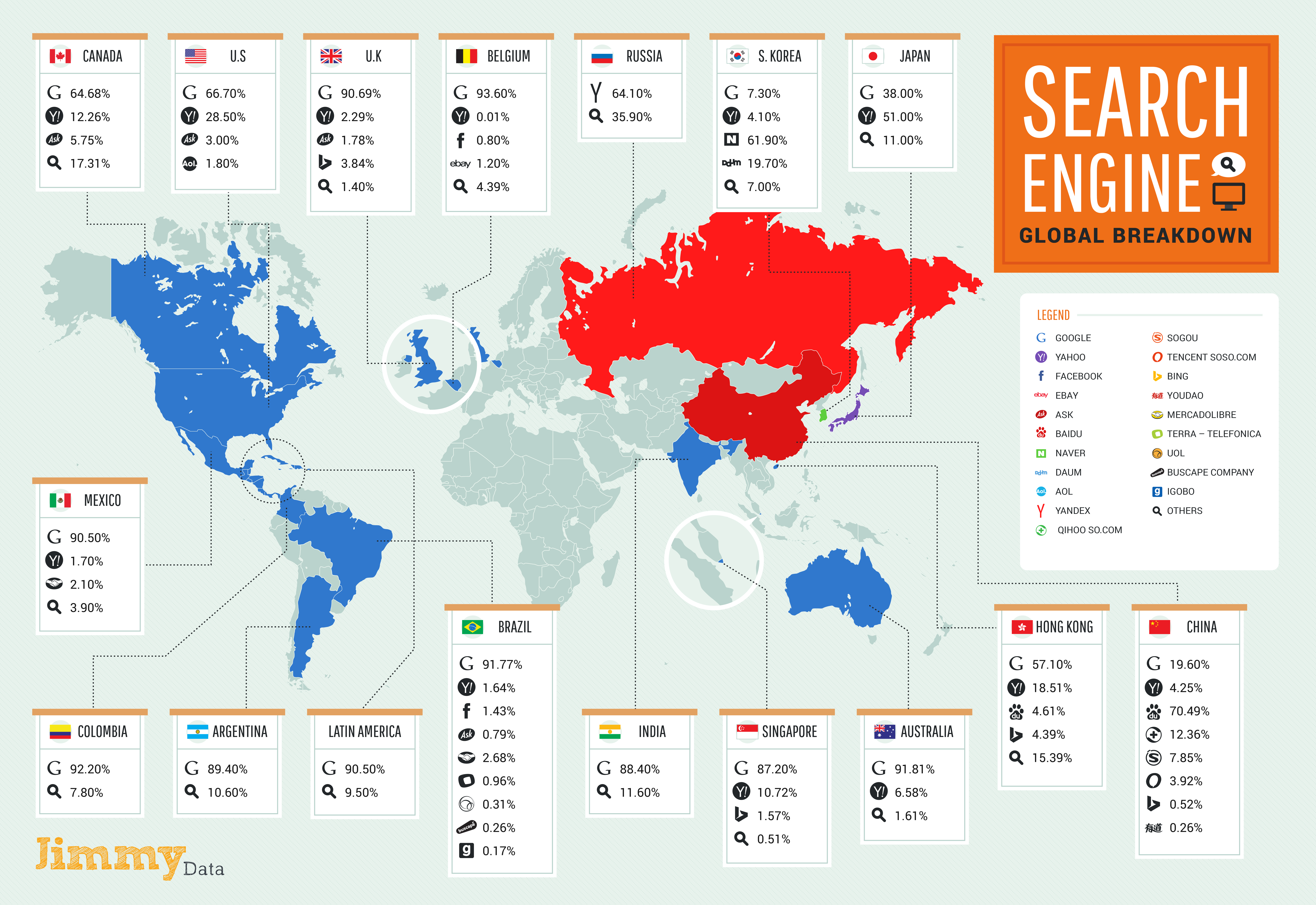 2017
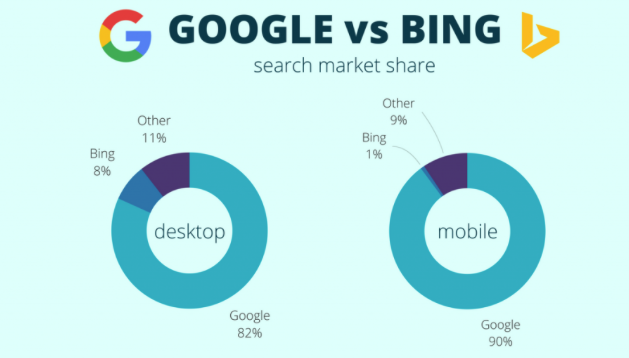 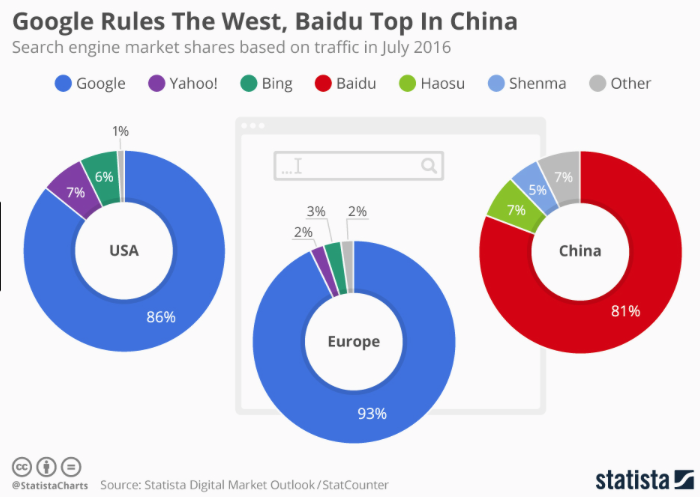 2017
Who do you believe?
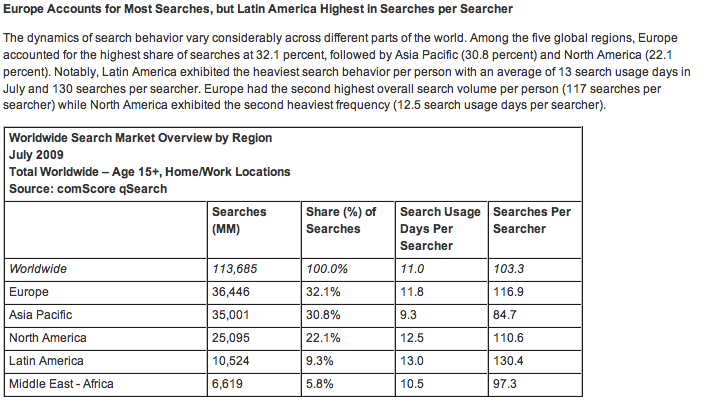 ComScore global share
Number of search engine queries  - US
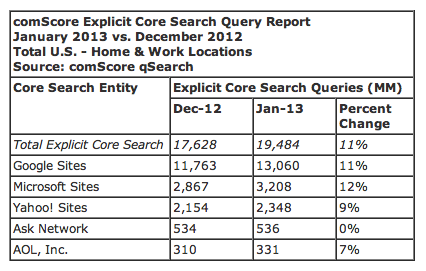 About billion per day
ComScore global share
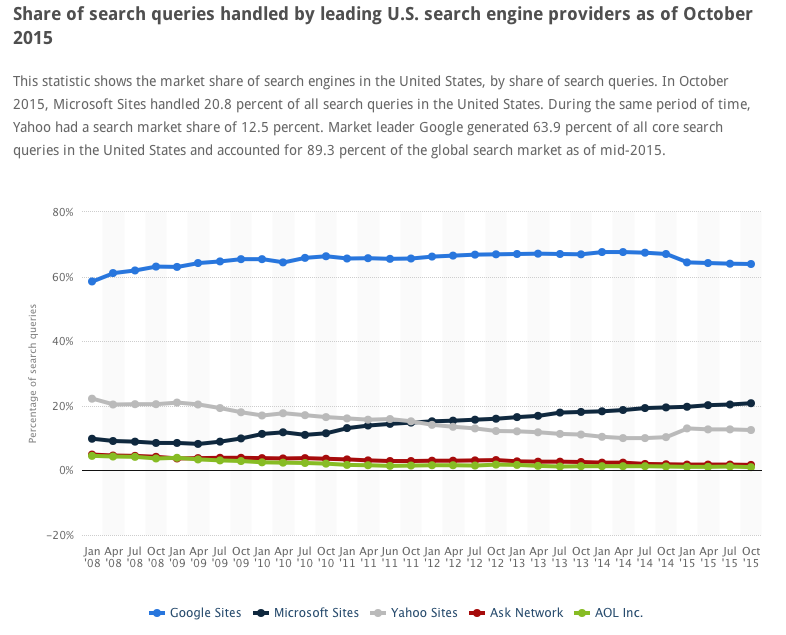 Number of search engine queries  - US
About billion per day
ComScore global share
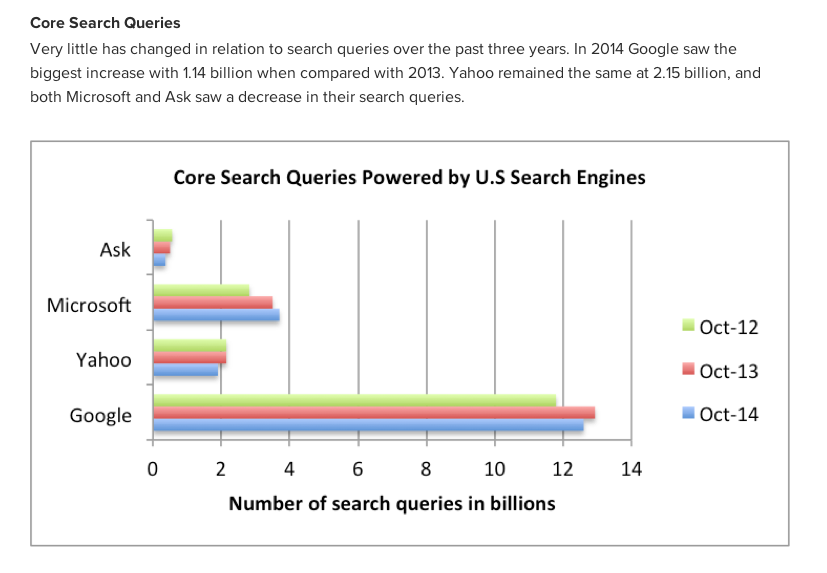 Number of search engine queries  - US
About billion per day
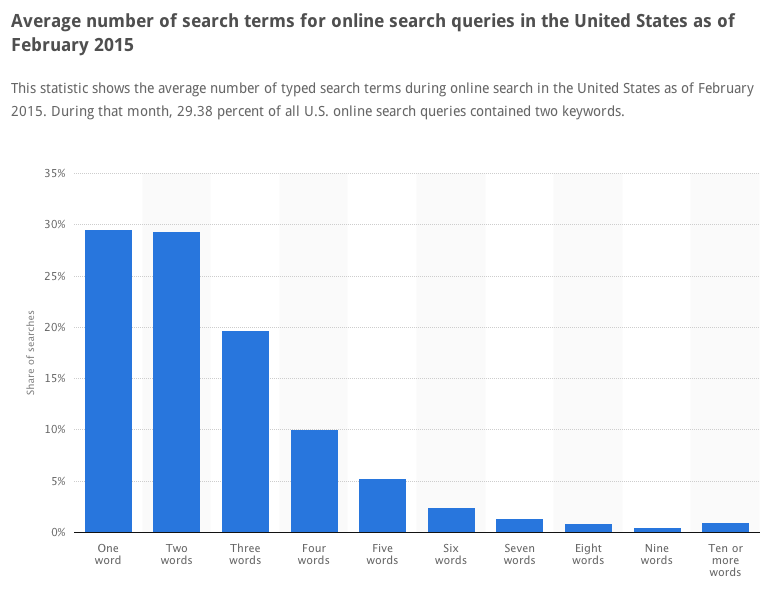 Number of search engine queries  - US
About billion per day
March 2016 – Net Share Market
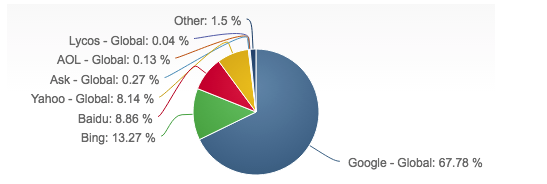 https://www.statista.com/statistics/216573/worldwide-market-share-of-search-engines/
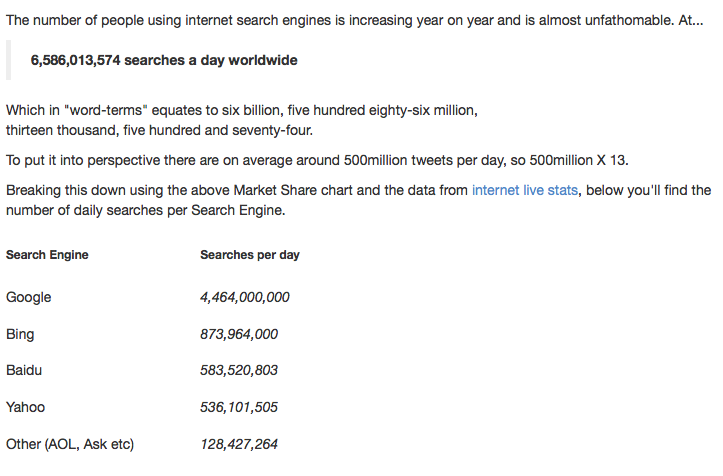 March 2016 – Net Share Market
World Wide Search Engine Market Share Over Time
How they grow
Where students are who took this course
Google
Yahoo
Microsoft
Facebook
Twitter
PARC
IBM
Tencent
Klout
eBay
Raytheon
Lockheed Martin
…
Many startups – DoorDash, Oscar Health, Pinterest
Do search engines still matter?
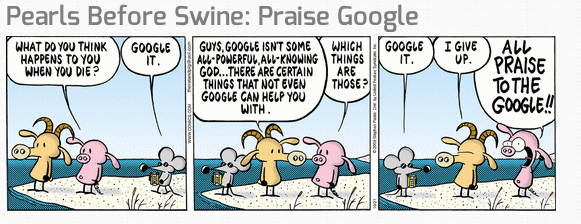 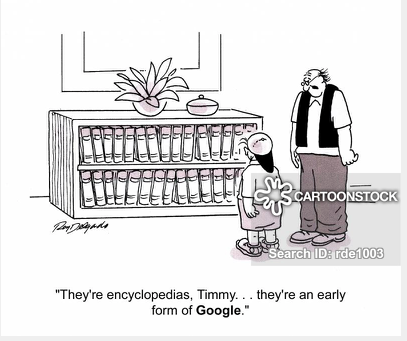 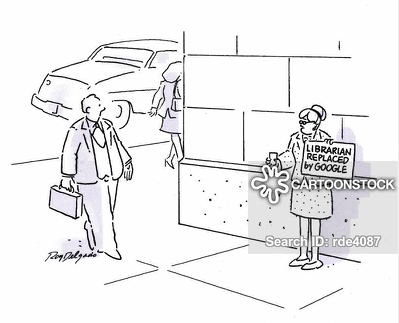 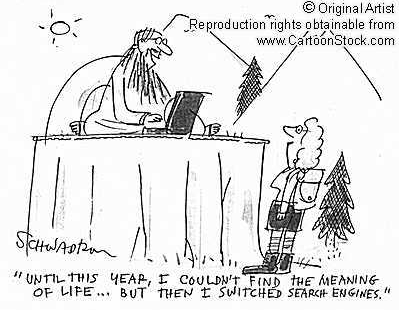 Course homepage
https://clgiles.ist.psu.edu/IST441

Or just query Google with

IST441

Google string query
https://www.google.com/search?q=ist441